Introduction to the Bible Reading Class & Personal Reading Class &Sunday Sermon Personalization Class
09-2017
www.iTeenChallenge.org
1
Bible Reading Class & Personal Reading Class
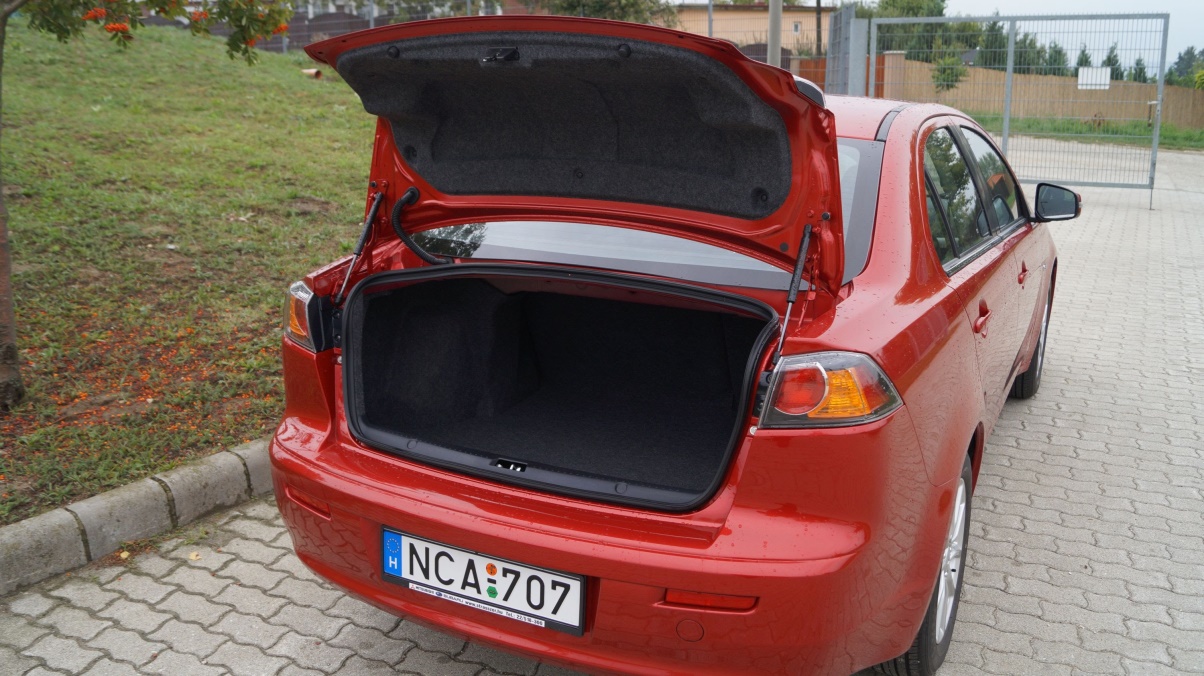 09-2017
2
www.iTeenChallenge.org
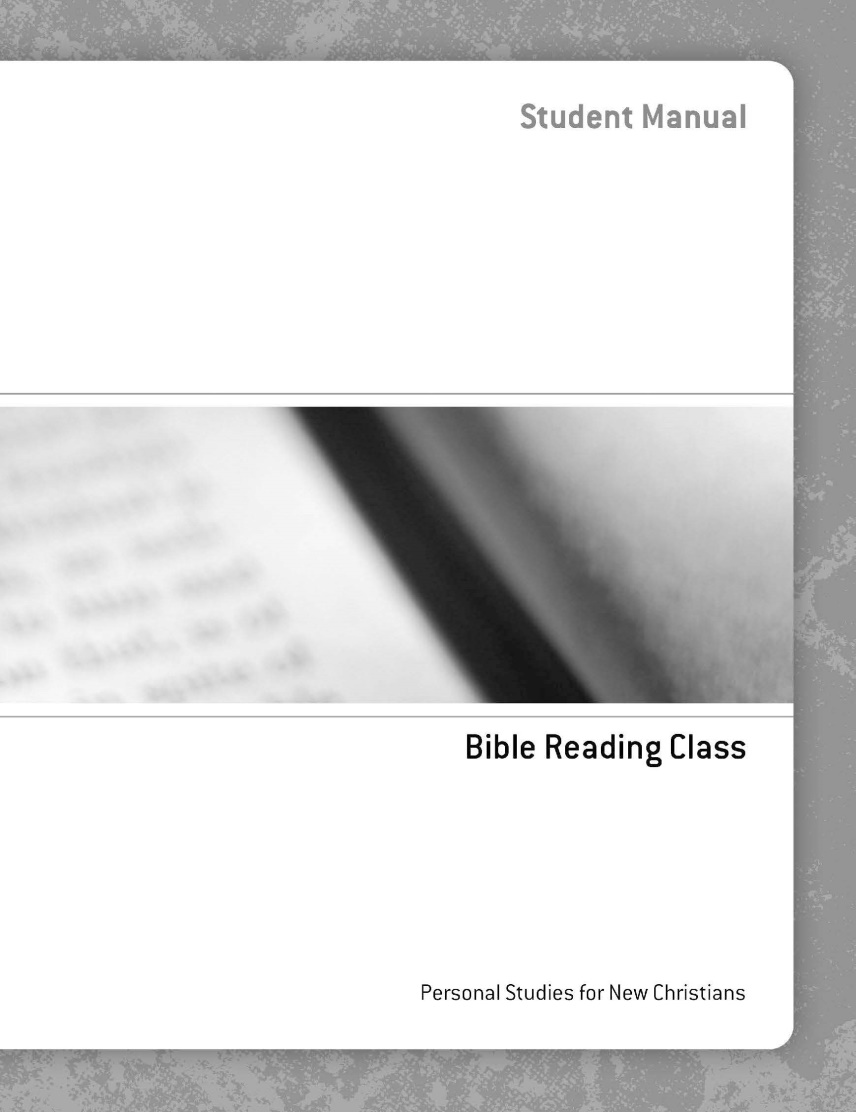 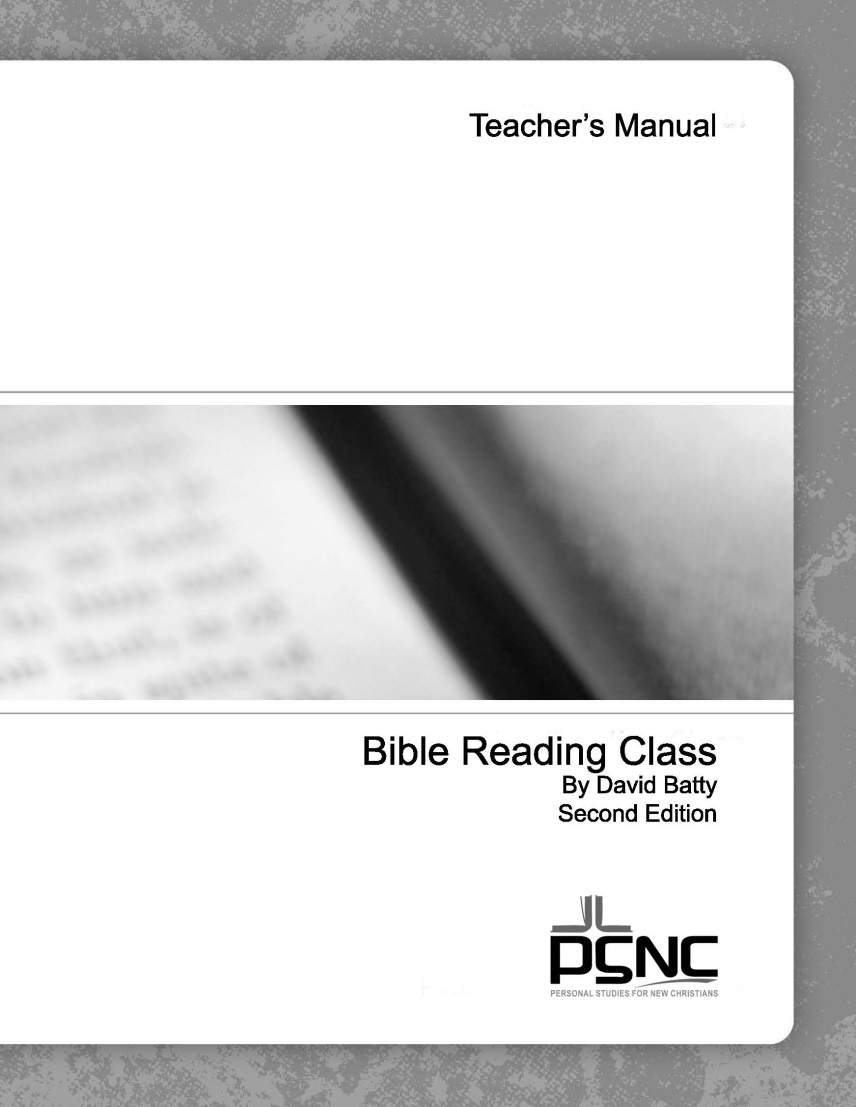 09-2017
www.iTeenChallenge.org
3
Teaching the value of systematic reading of books in the Bible.
09-2017
www.iTeenChallenge.org
4
Page 6   Instructions
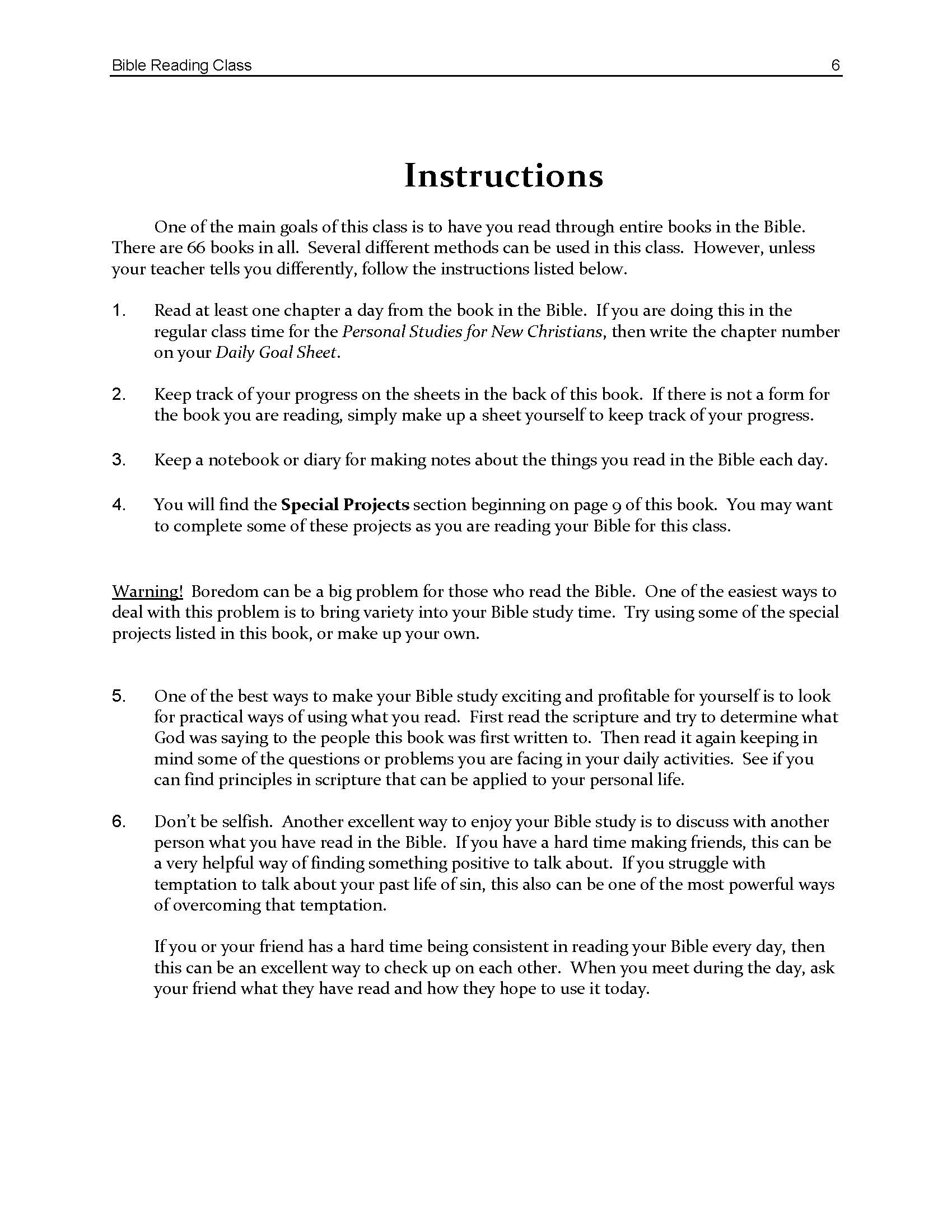 09-2017
www.iTeenChallenge.org
5
Special ProjectsPages 9 - 18
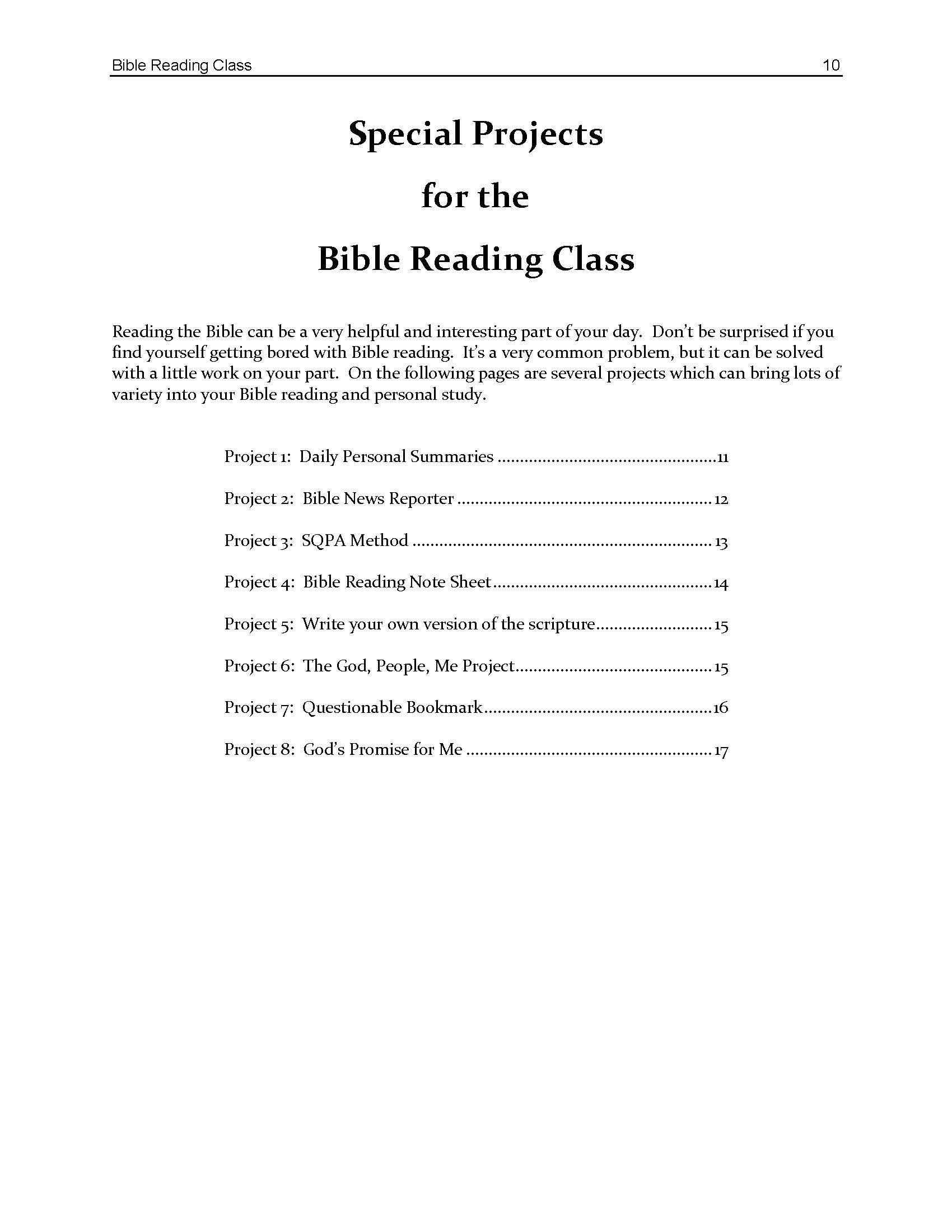 09-2017
www.iTeenChallenge.org
6
Pages 19 - 27   Bible Reading Record Sheets
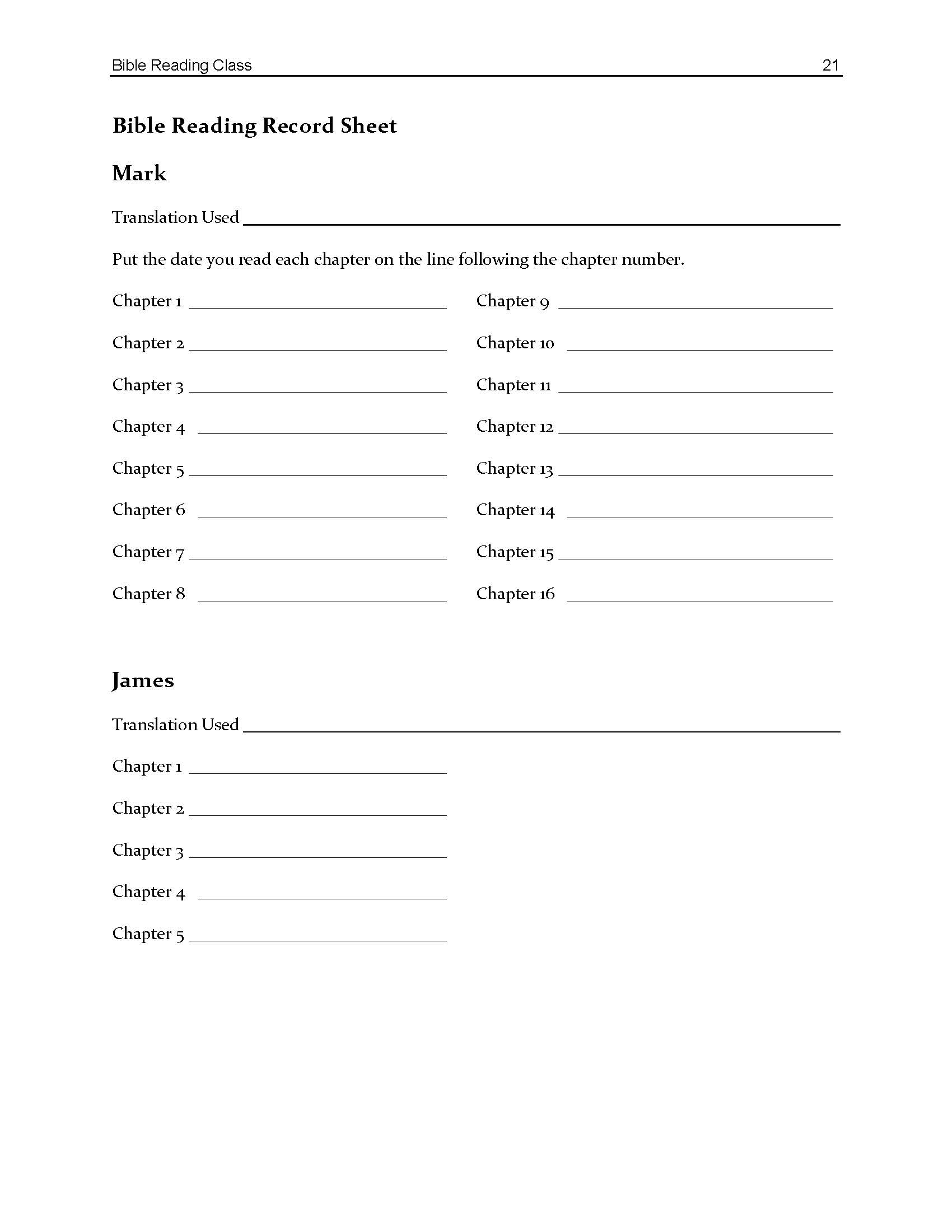 09-2017
www.iTeenChallenge.org
7
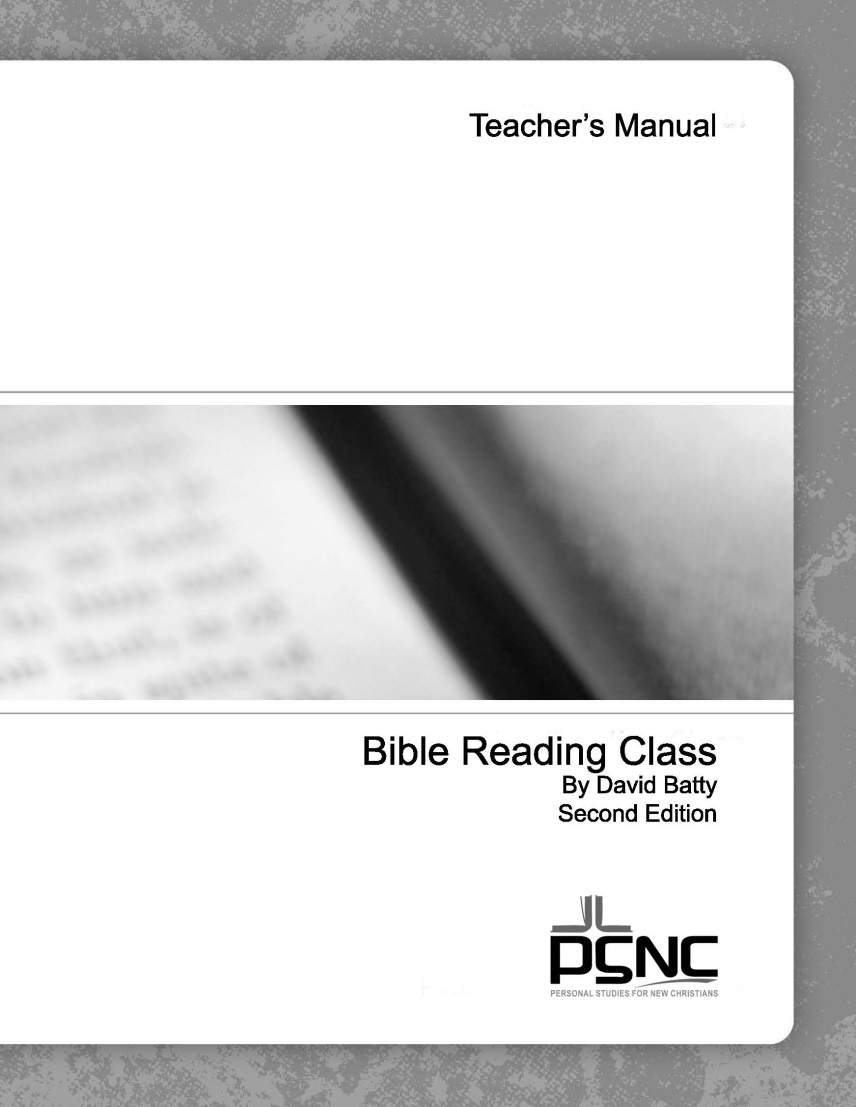 09-2017
www.iTeenChallenge.org
8
09-2017
www.iTeenChallenge.org
9
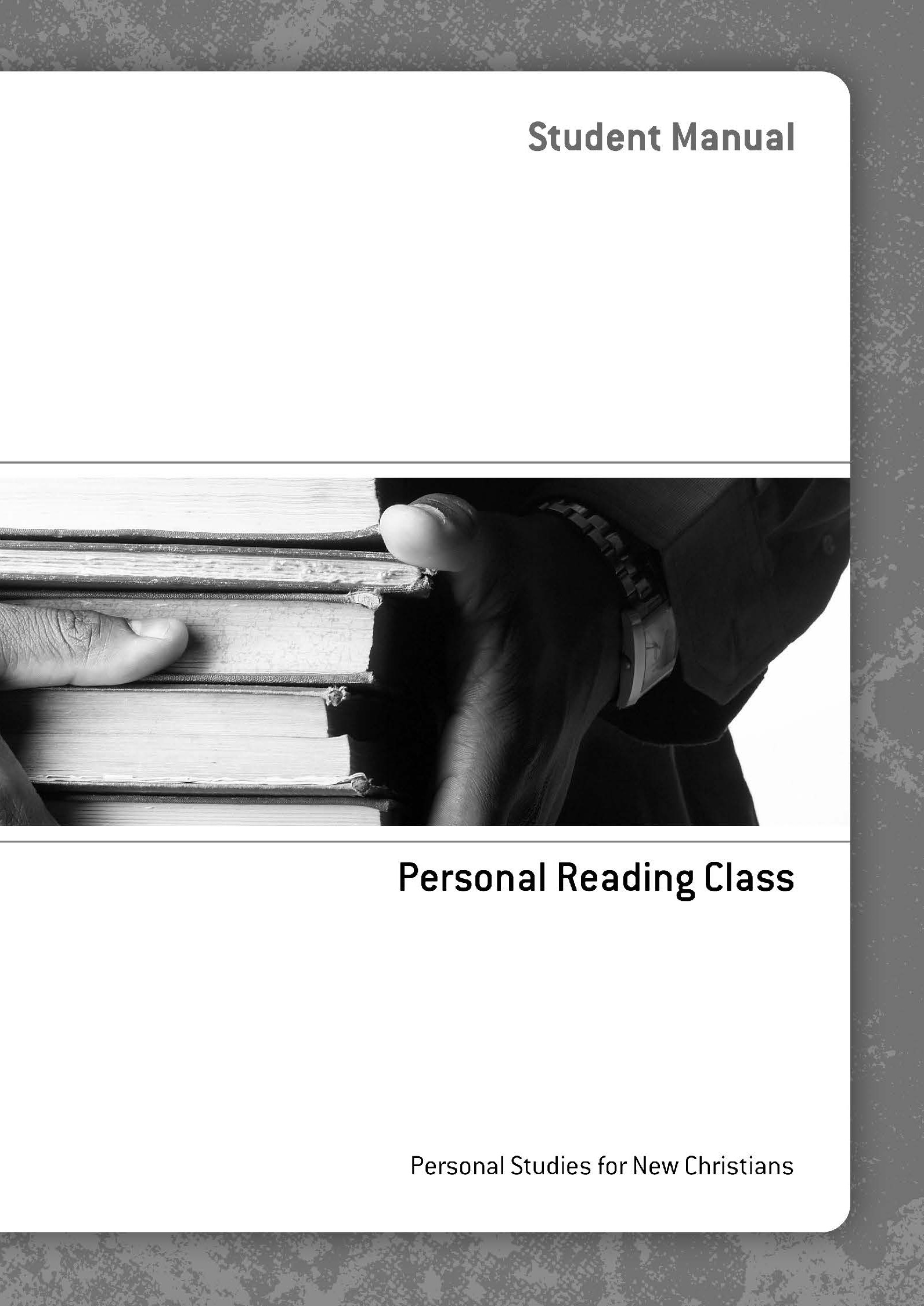 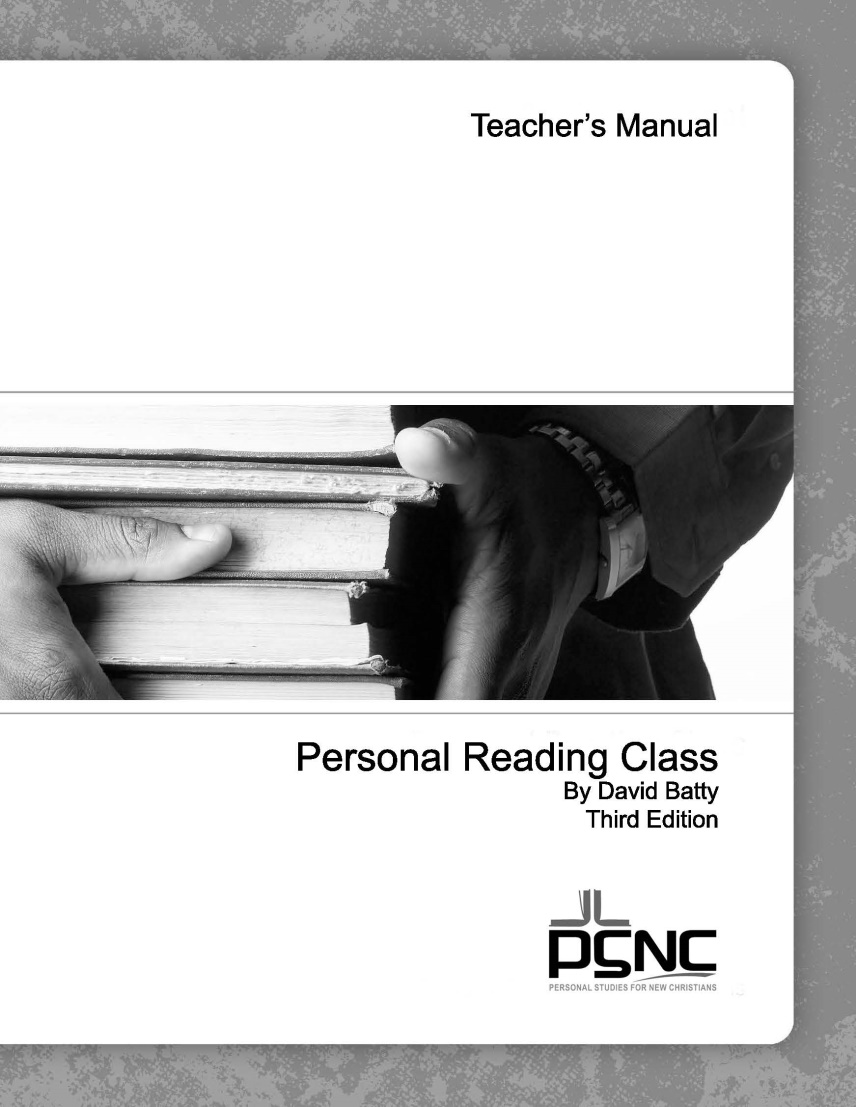 09-2017
www.iTeenChallenge.org
10
Page 4
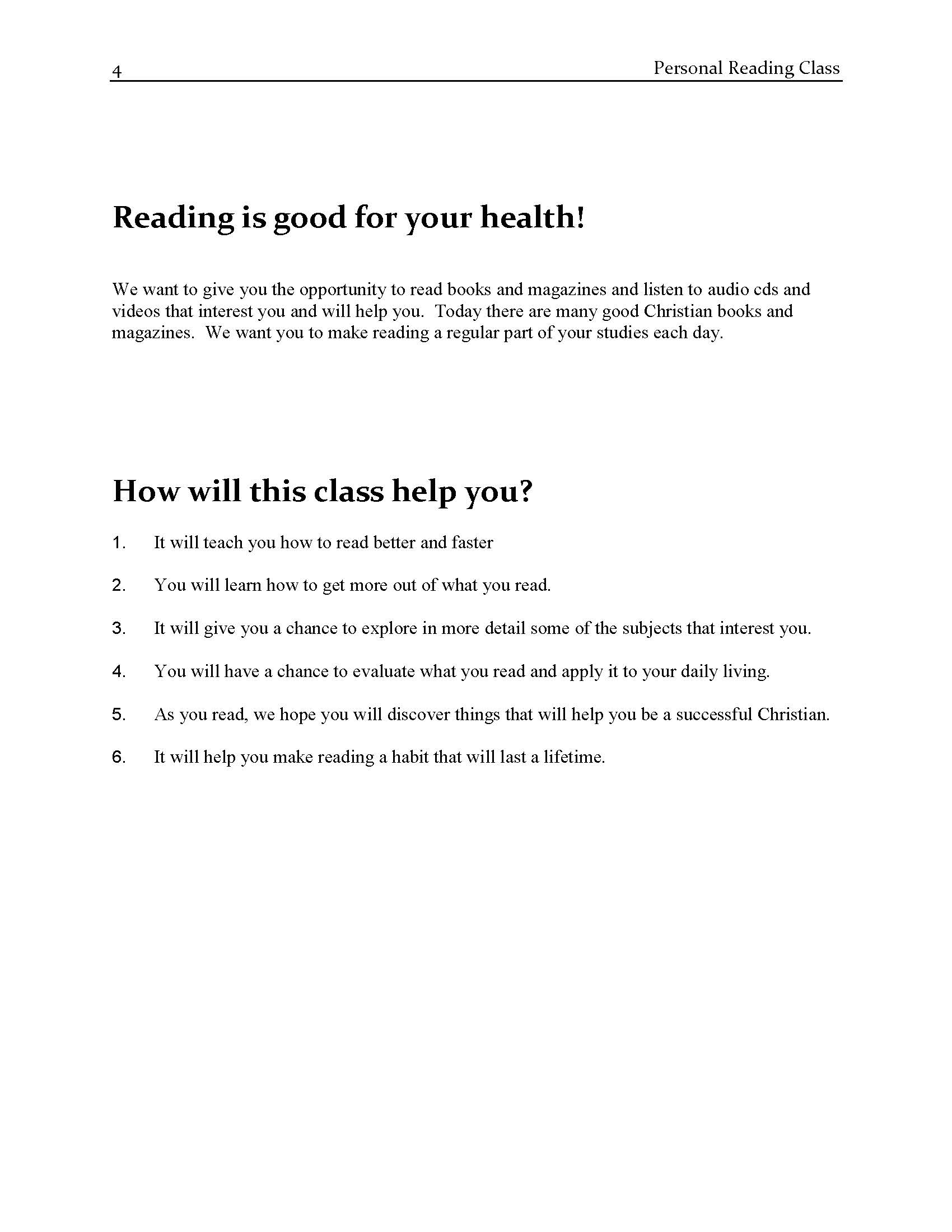 09-2017
www.iTeenChallenge.org
11
Page 5   Daily activities
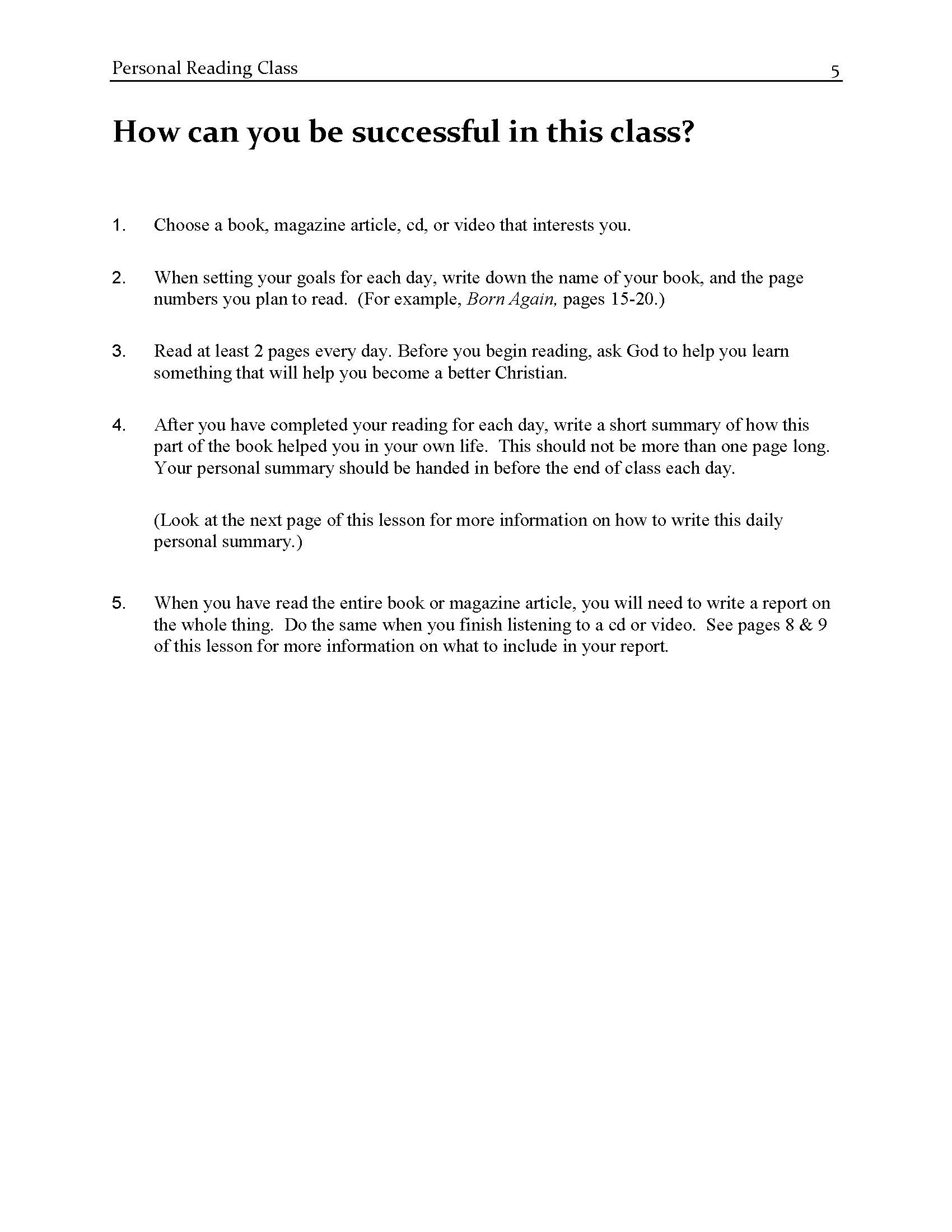 09-2017
www.iTeenChallenge.org
12
Instructions for Daily Personal SummariesPage 6
09-2017
www.iTeenChallenge.org
13
09-2017
14
www.iTeenChallenge.org
09-2017
15
www.iTeenChallenge.org
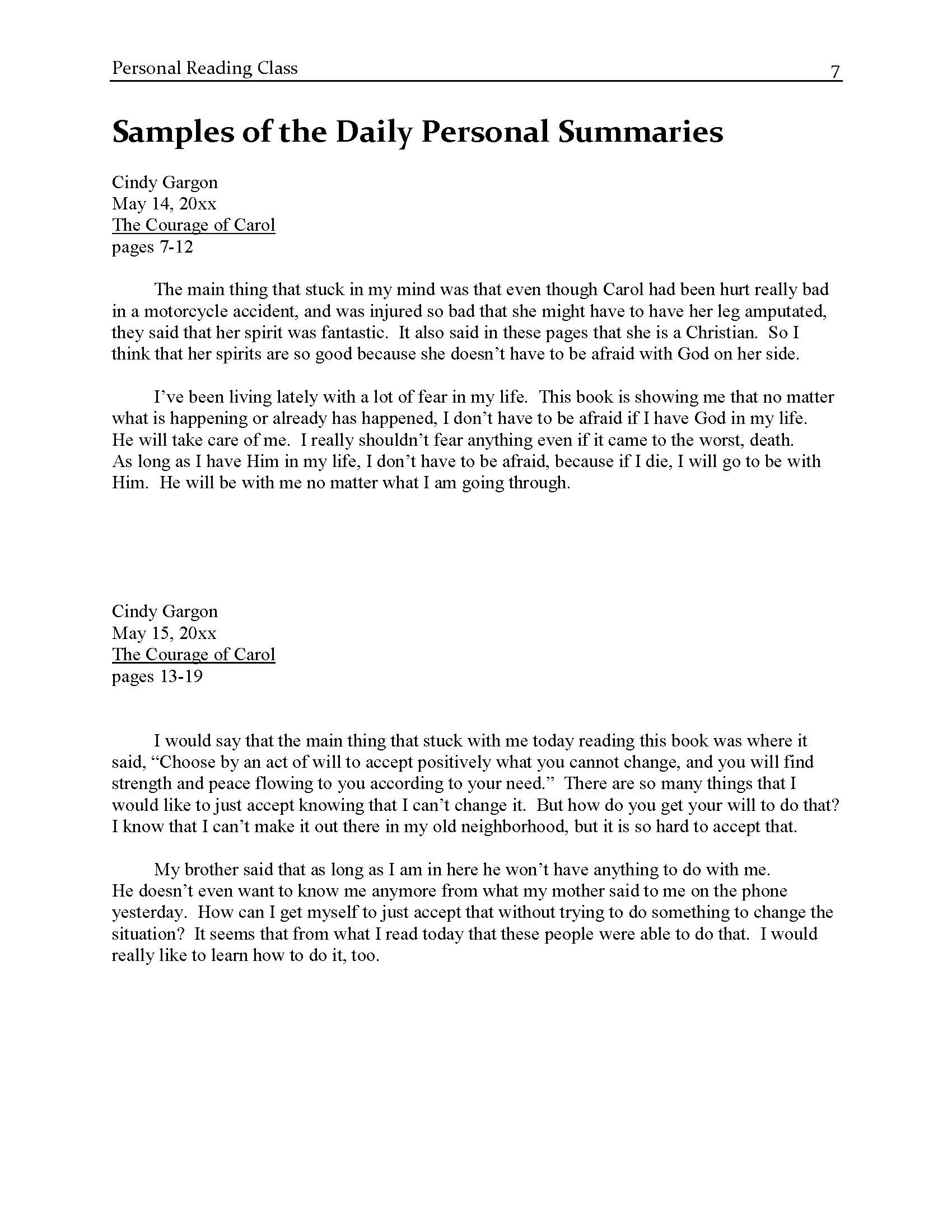 09-2017
www.iTeenChallenge.org
16
Page 8   Book Report
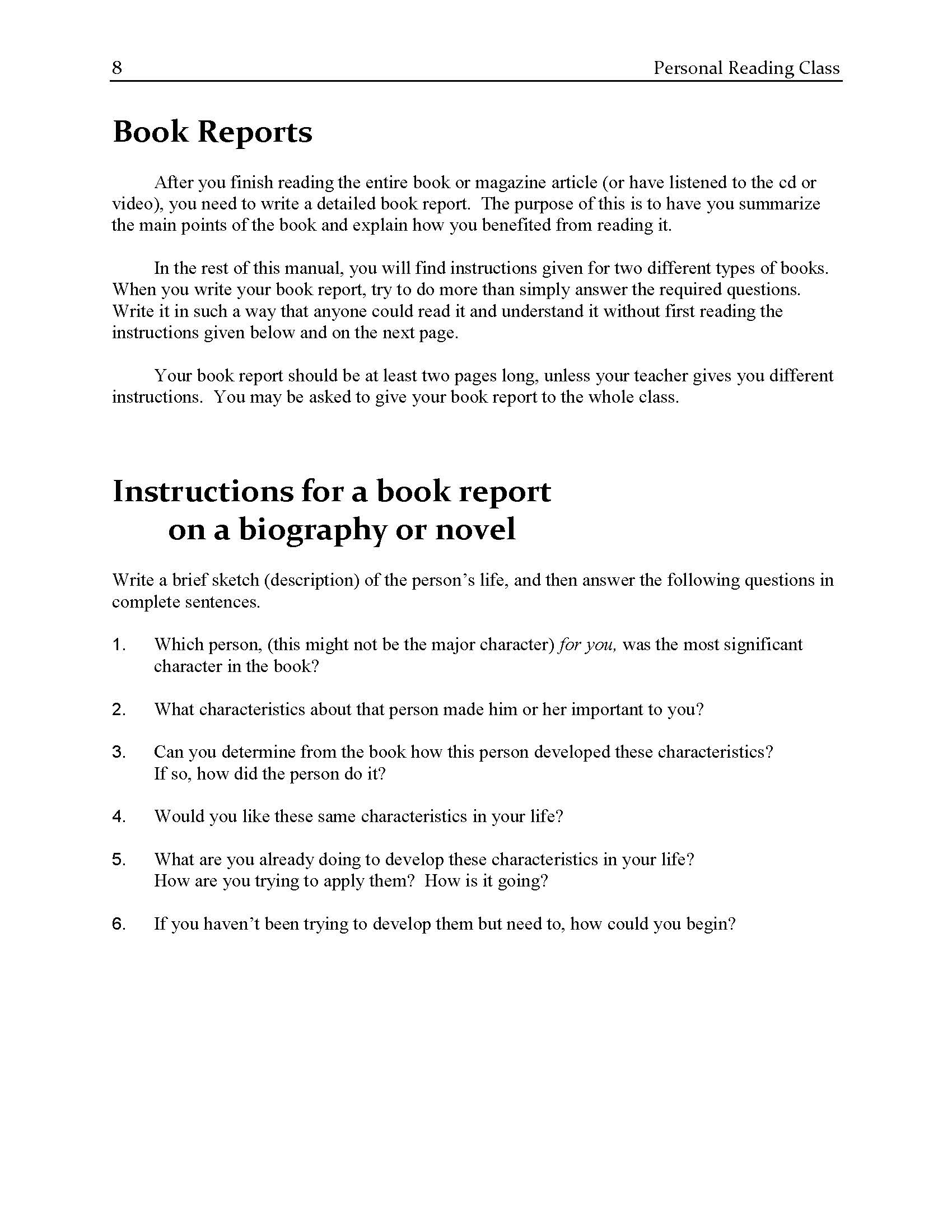 09-2017
www.iTeenChallenge.org
17
Page 11
Special instructions for audio and video recordings
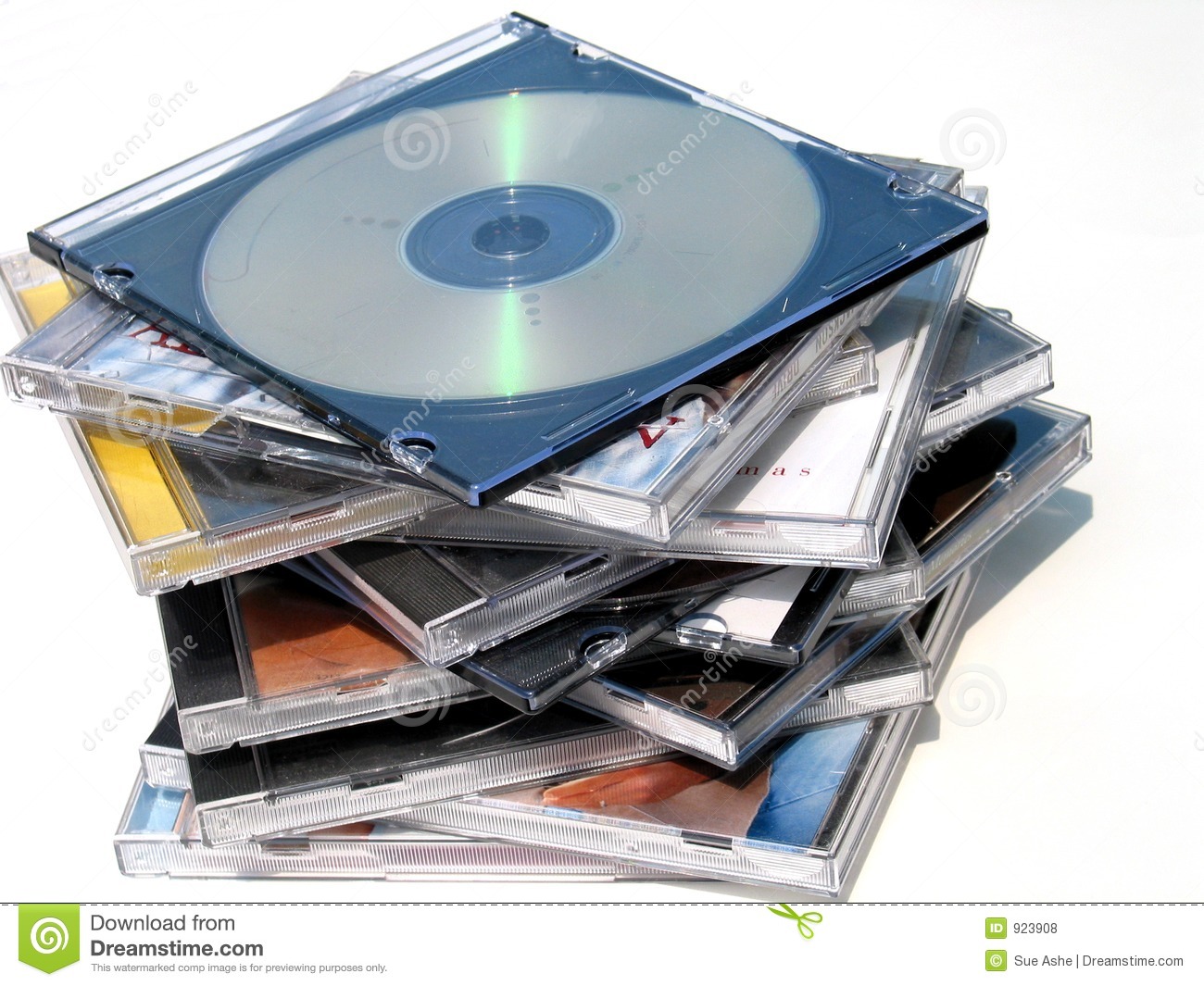 09-2017
www.iTeenChallenge.org
18
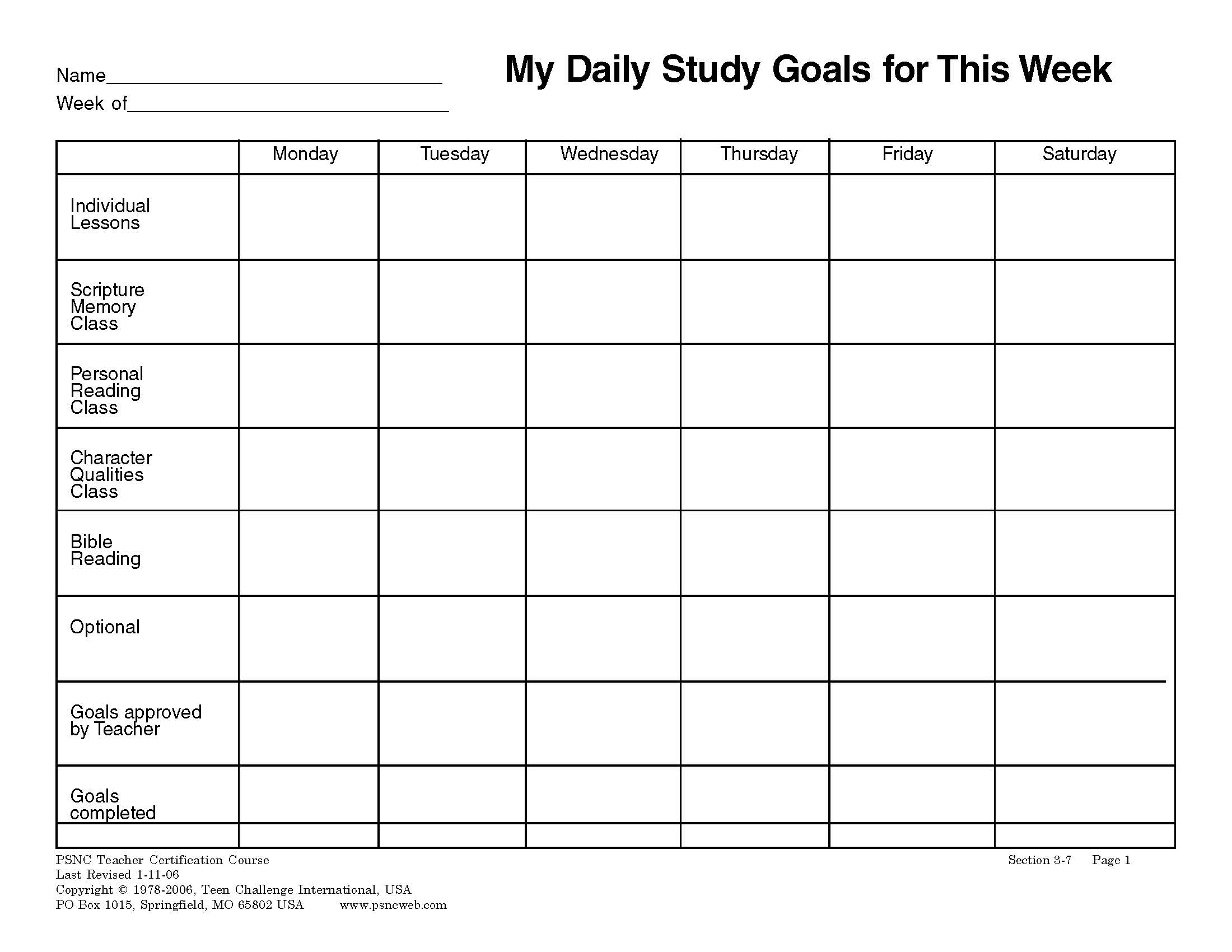 09-2017
www.iTeenChallenge.org
19
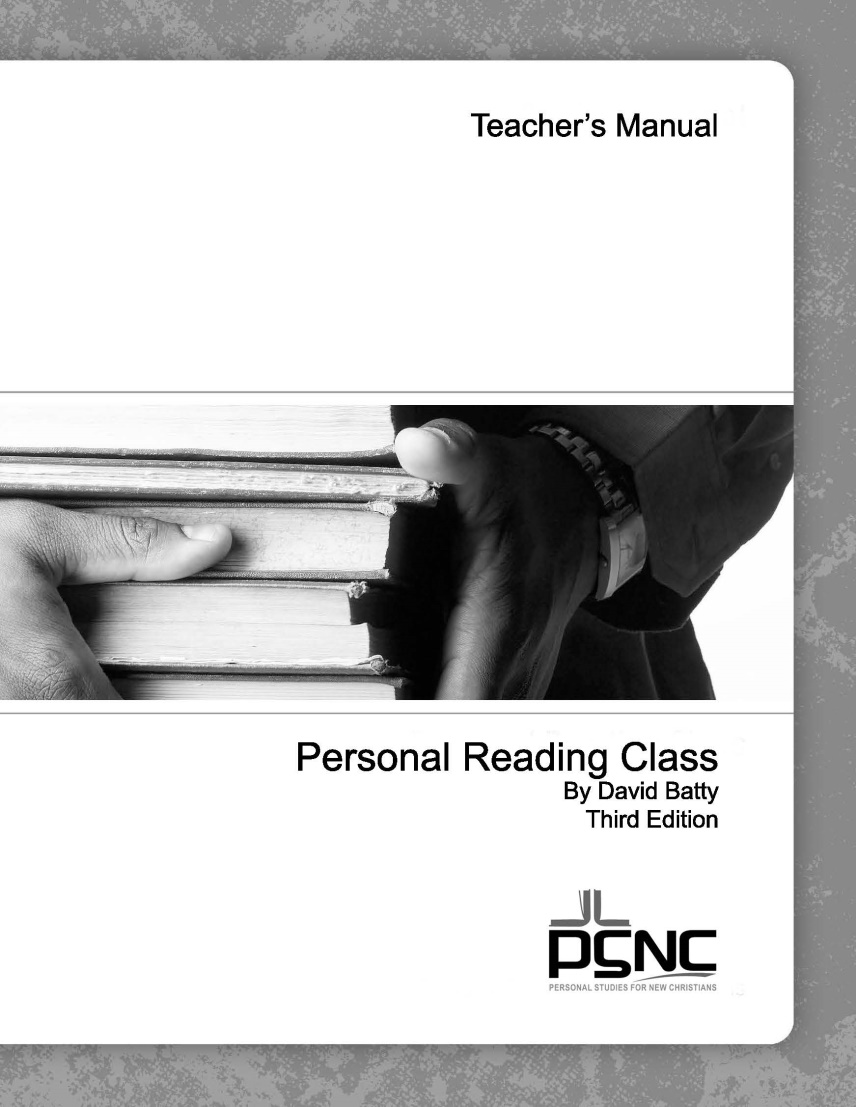 09-2017
www.iTeenChallenge.org
20
Bible Reading Class & Personal Reading Class
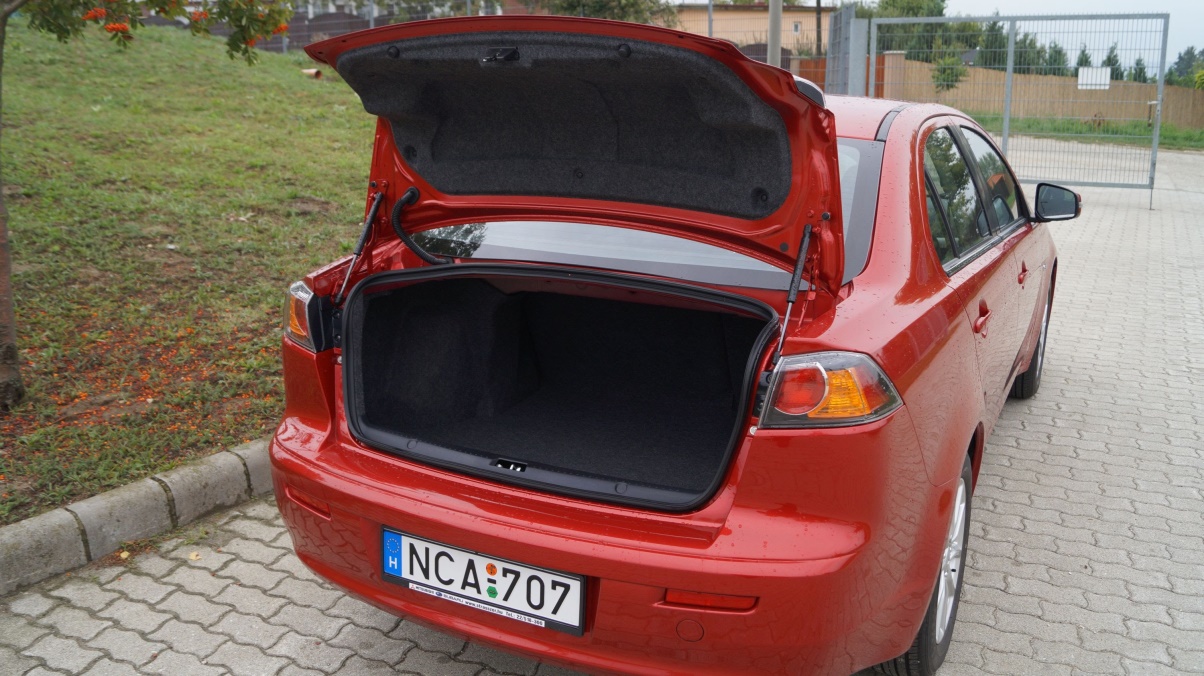 09-2017
21
www.iTeenChallenge.org
09-2017
www.iTeenChallenge.org
22
Sunday Sermon Personalization Class
09-2017
23
www.iTeenChallenge.org
09-2017
24
www.iTeenChallenge.org
09-2017
25
www.iTeenChallenge.org
09-2017
26
www.iTeenChallenge.org
09-2017
27
www.iTeenChallenge.org
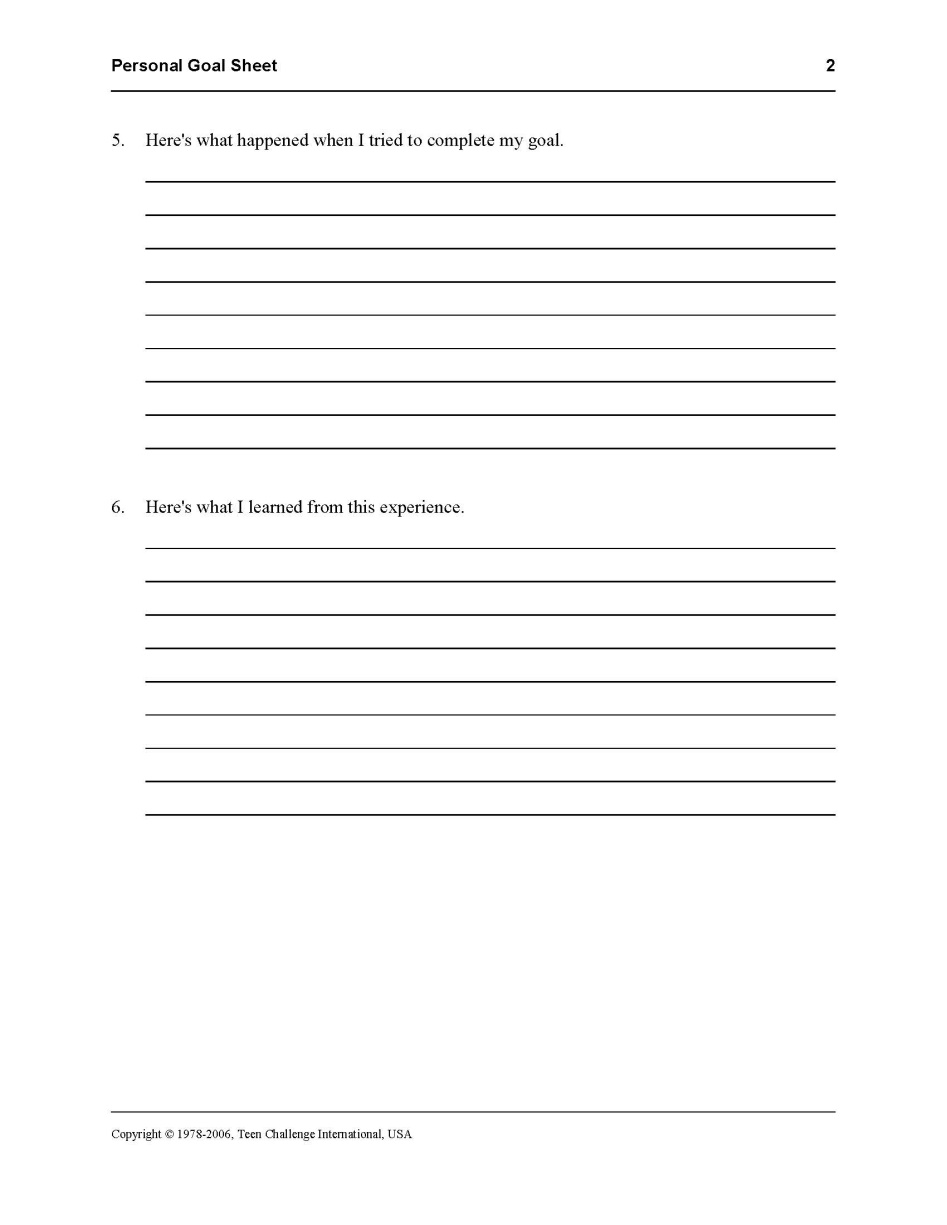 09-2017
28
www.iTeenChallenge.org
09-2017
29
www.iTeenChallenge.org
09-2017
30
www.iTeenChallenge.org
Questions for discussion
31
09-2017
www.iTeenChallenge.org
CONTACT INFORMATION
Global Teen Challenge







www.GlobalTC.org
www.iTeenChallenge.org
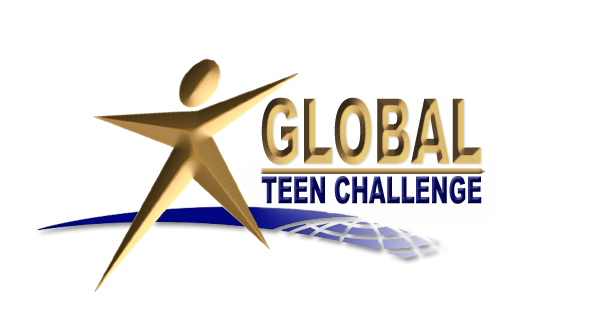 09-2017
32
www.iTeenChallenge.org